Concavity and the Second Derivative Test
3.4 Day 2
On the agenda:
Finding point of Inflection
Using 2nd Derivative Test to find Extrema
HW:  p. 189 # 19, 21, 31, 35, 41, 45, 47, 51, 53
Revisiting Points of Inflection
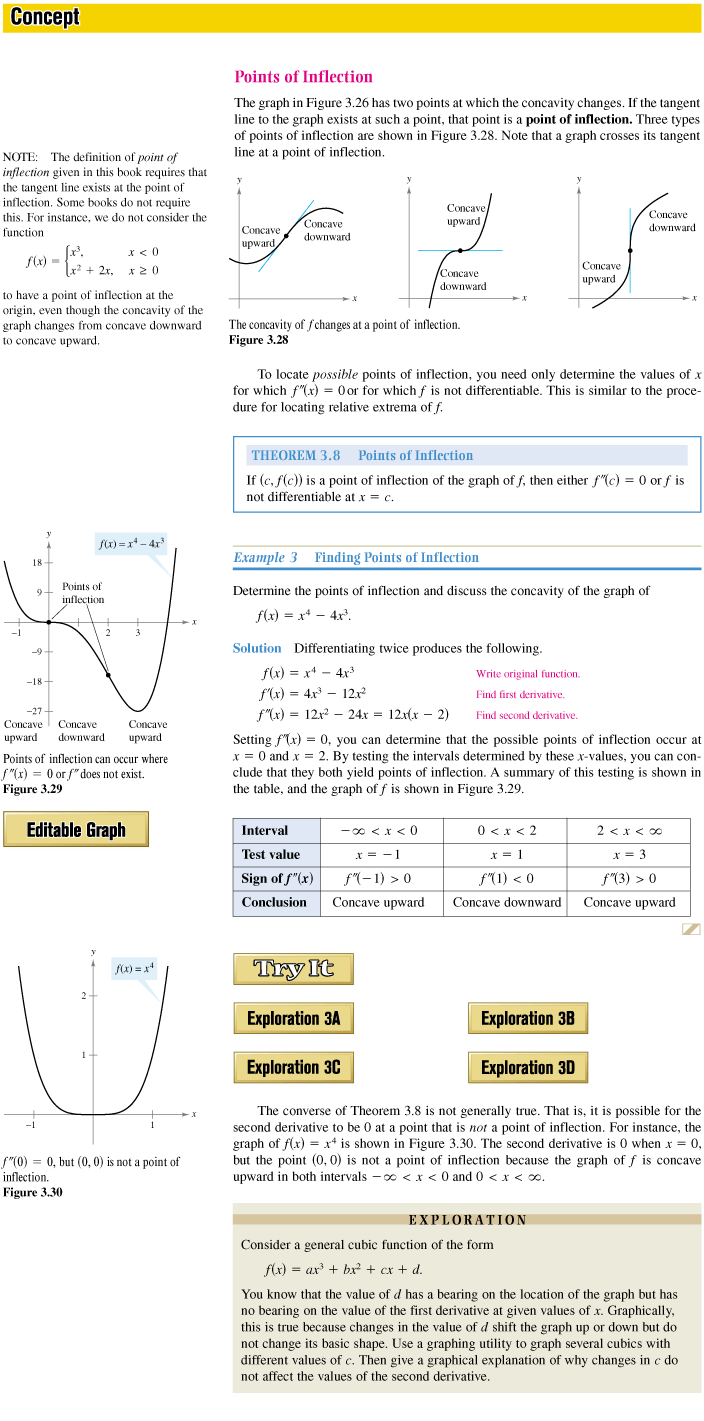 Ex.  Find the points of inflection
Determine the points of inflection and discuss the concavity  of                         .
Finding the 2nd Derivative:



Possible Points of inflection may occur at x = 0, or x = 2
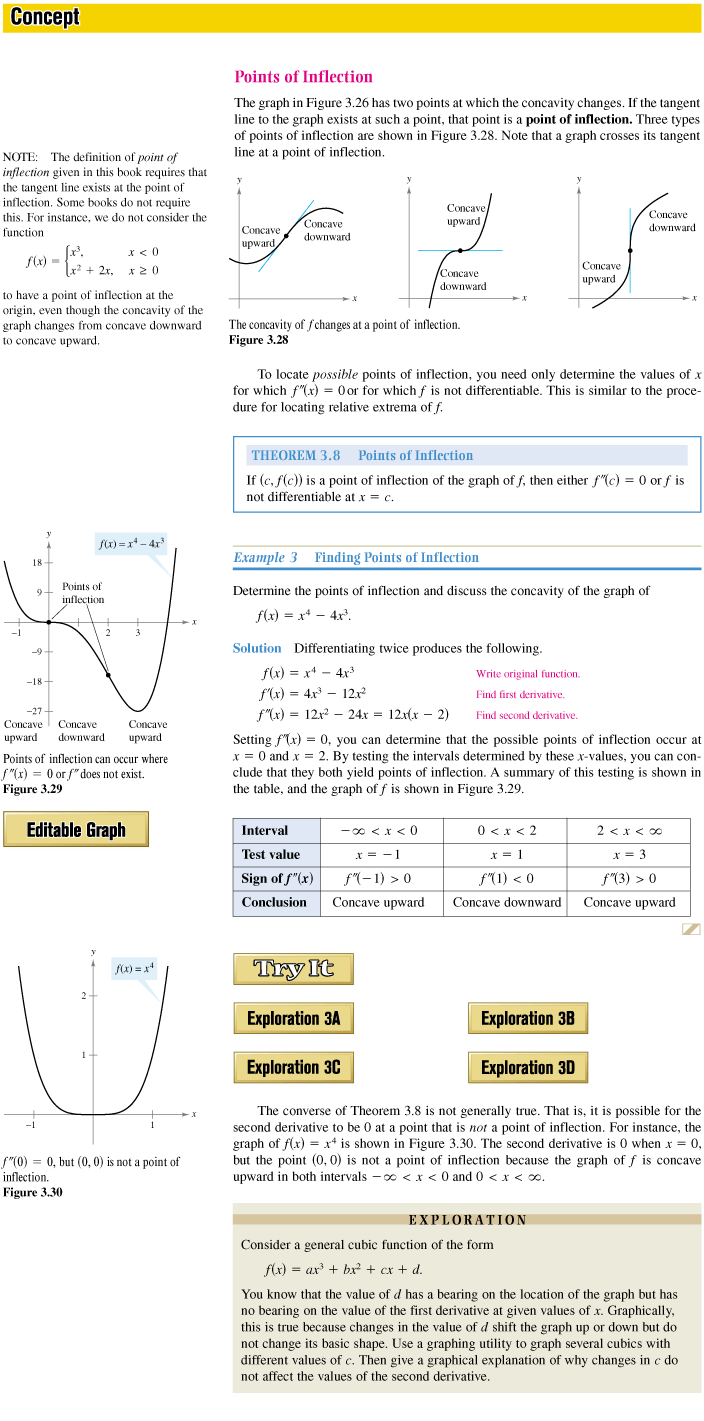 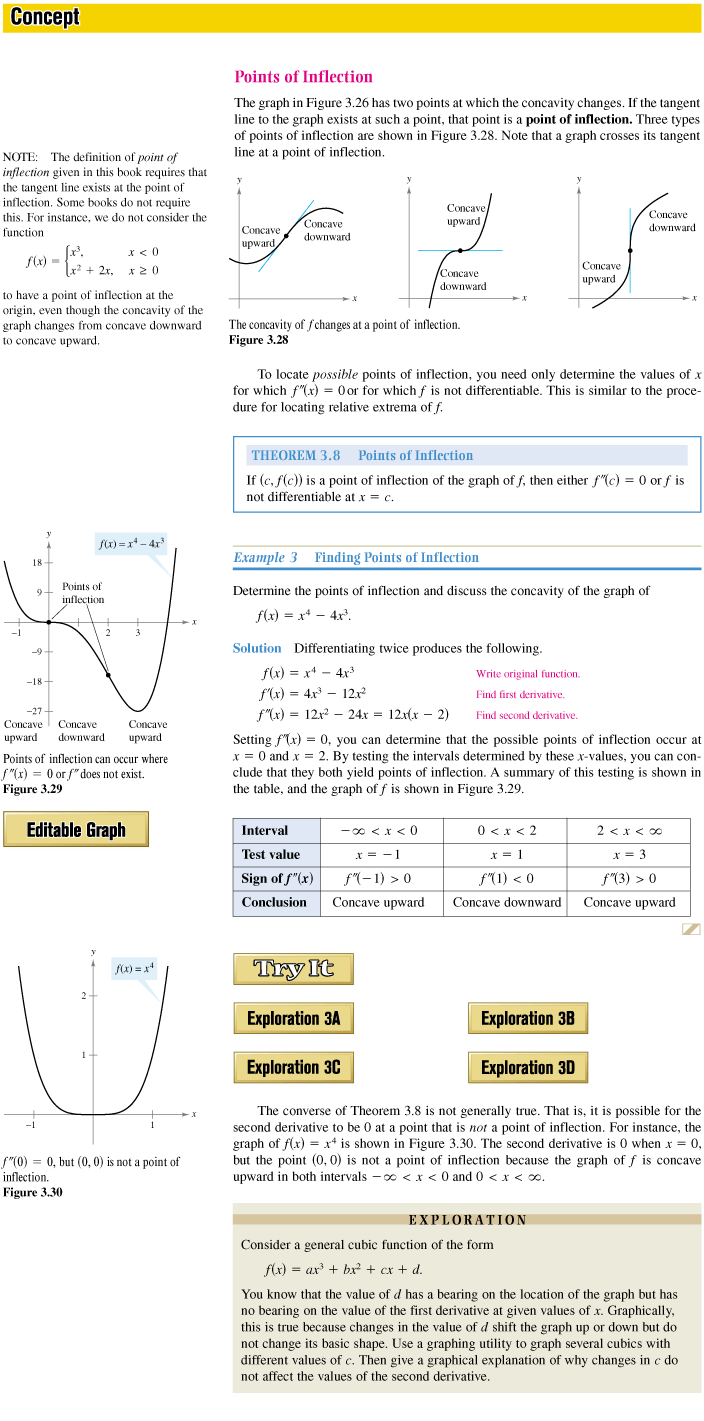 Note to self
Covered this after 3.6 when we did the classwork on curve sketching.
First derivative test for Local Extrema
At a critical point x = c
f has a local minimum if f  changes from negative to  positive at c.
f has a local maximum if f  changes from positive to negative at c.
There is no extreme value if the sign of f  does not change. Could be a horizontal tangent without direction change.
The Second Derivative Test for Local Extrema
One way we can find local extrema is by applying the first derivative test. 
But what if the first derivative test was not an option and you had to use the second derivative test.
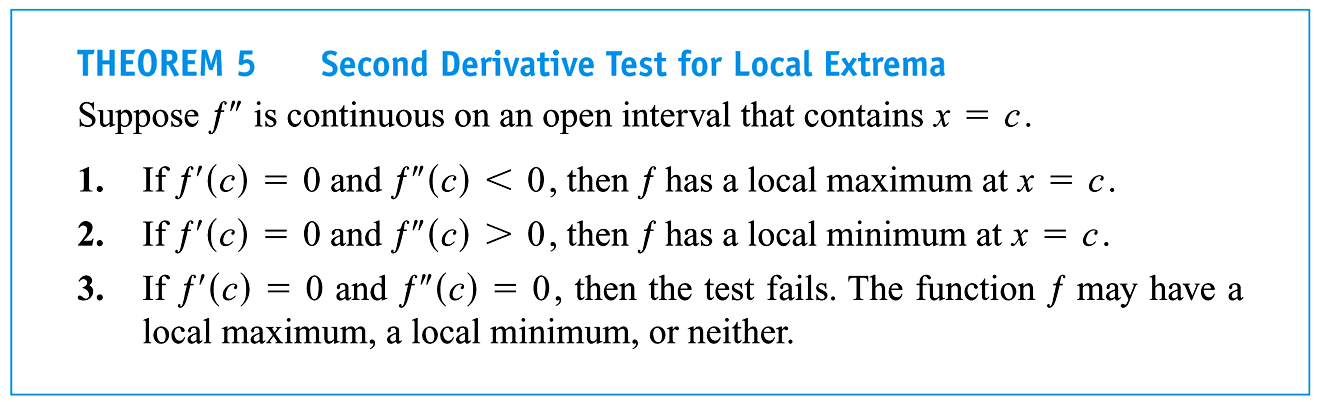 Ex.: 2nd Derivative to find relative extrema
Find the relative extrema for
First we have to find the zero’s of the 1st Derivative.


                              These are critical numbers
Now we have to find our critical points:
(-1, -2); (1, 2); (0, 0) 
Next we find the 2nd Derivative.
Example Cont…
Now you are ready to apply the Second Derivative Test as follows:
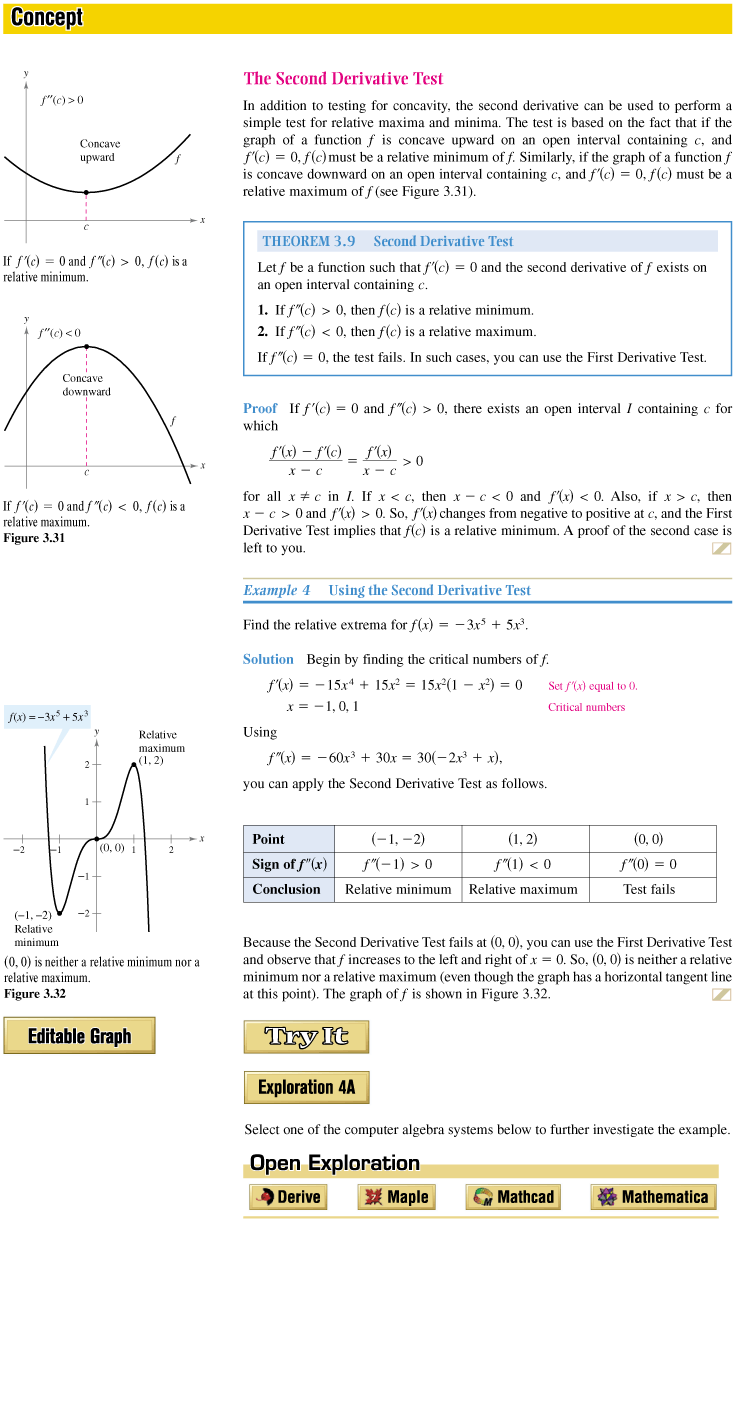 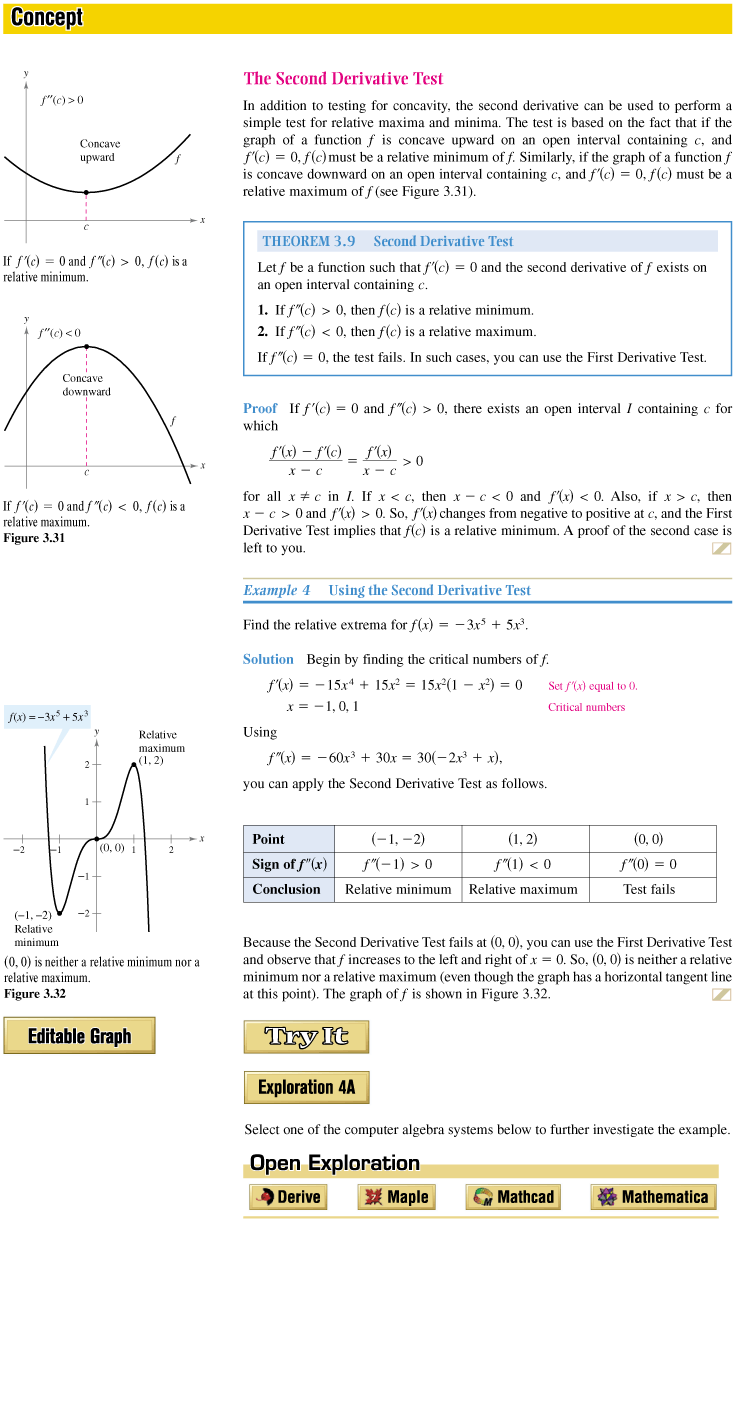 Your Turn